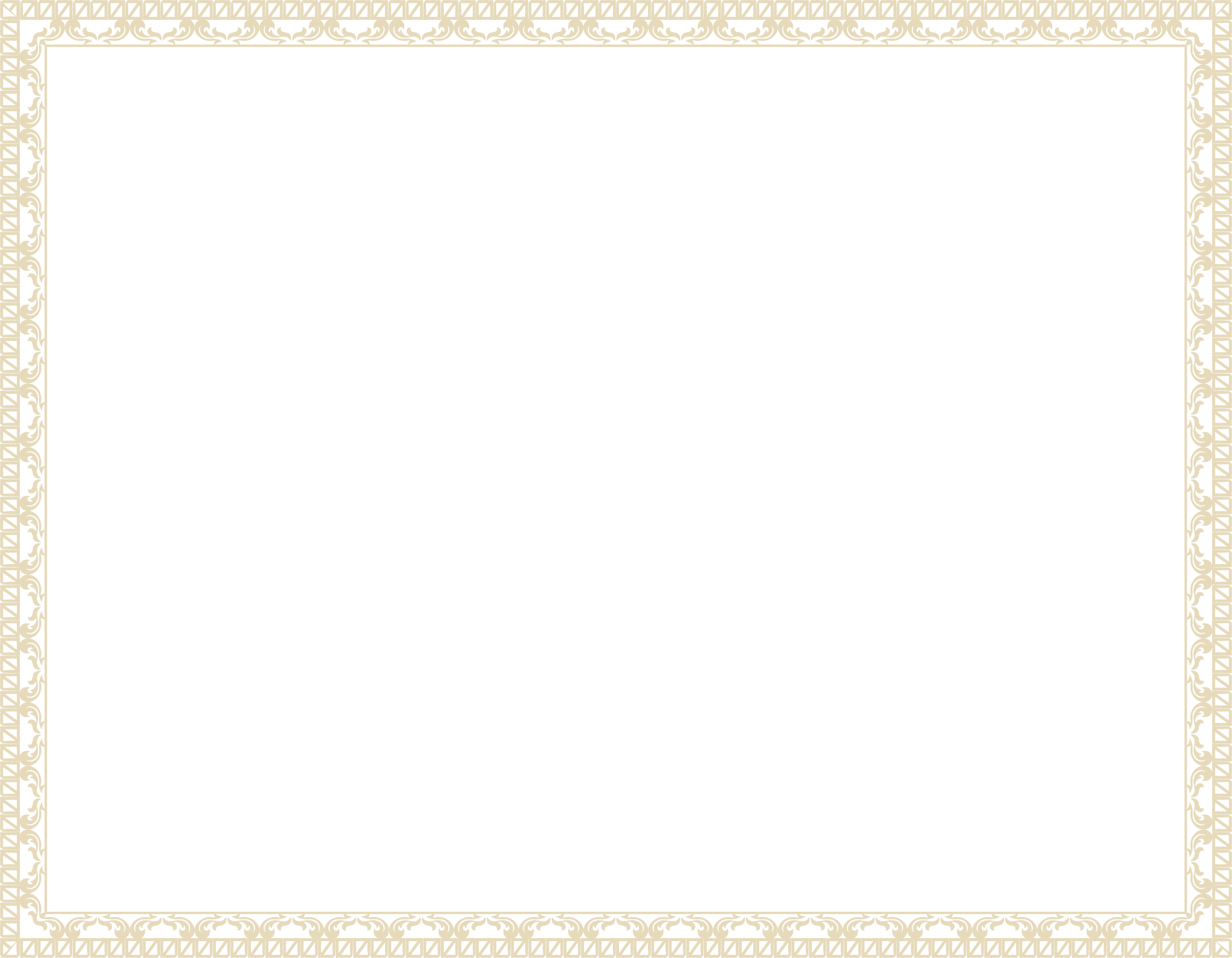 Harmony High School
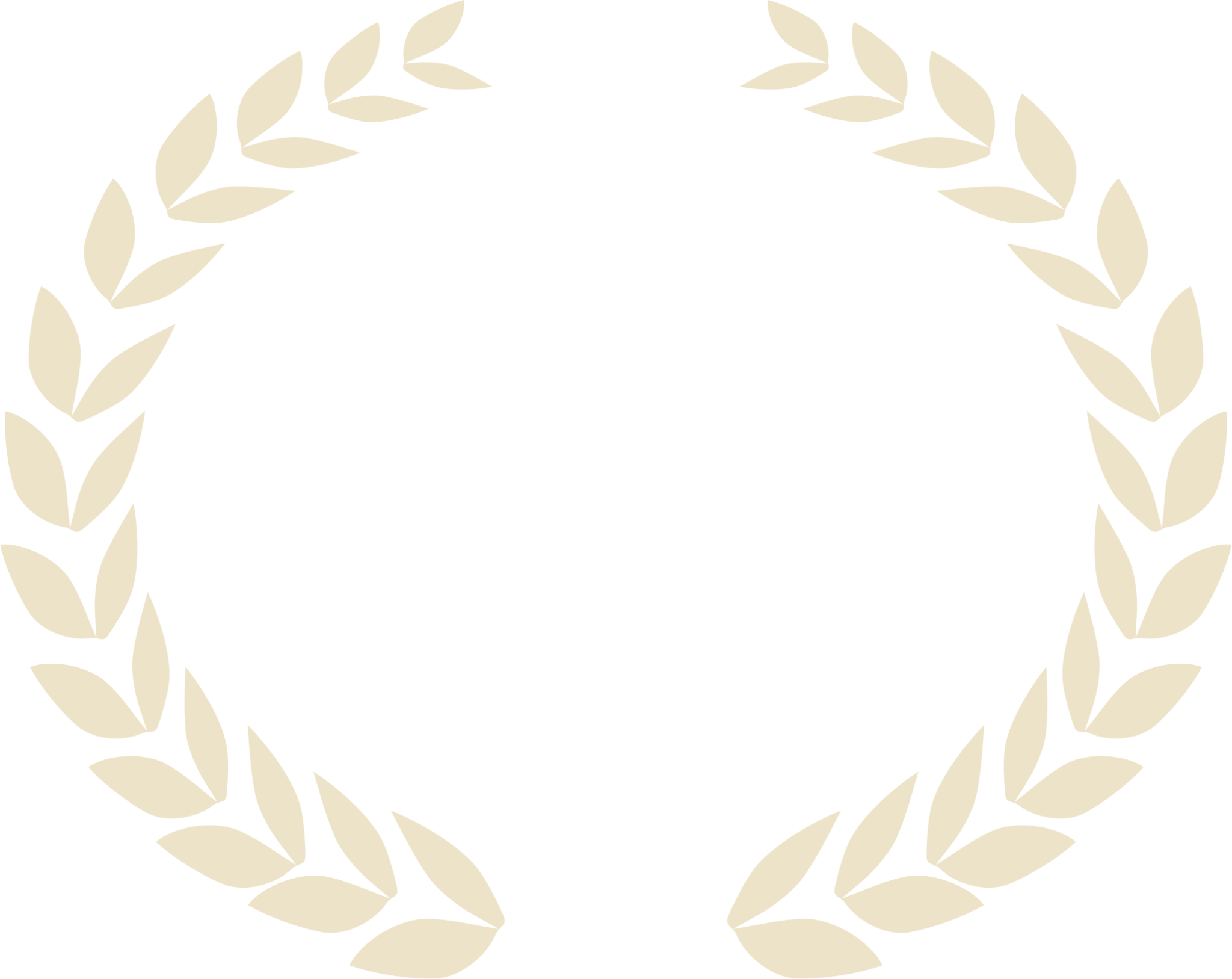 This certifies that
Student Griselda Washington
has successfully completed the required
course of study and is awarded this
High School Diploma
With all the rights, privileges, and responsibilities pertaining thereto.
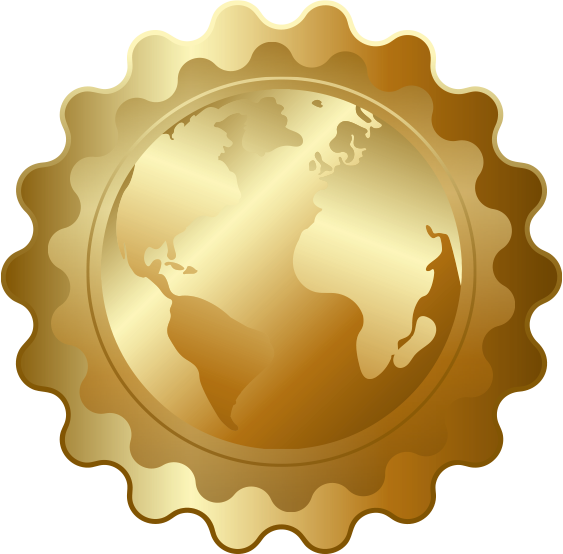 School:
Principal:
Harmony High School
Anstruther Henderson
Date: 10.12.24
Superintendent
Principal